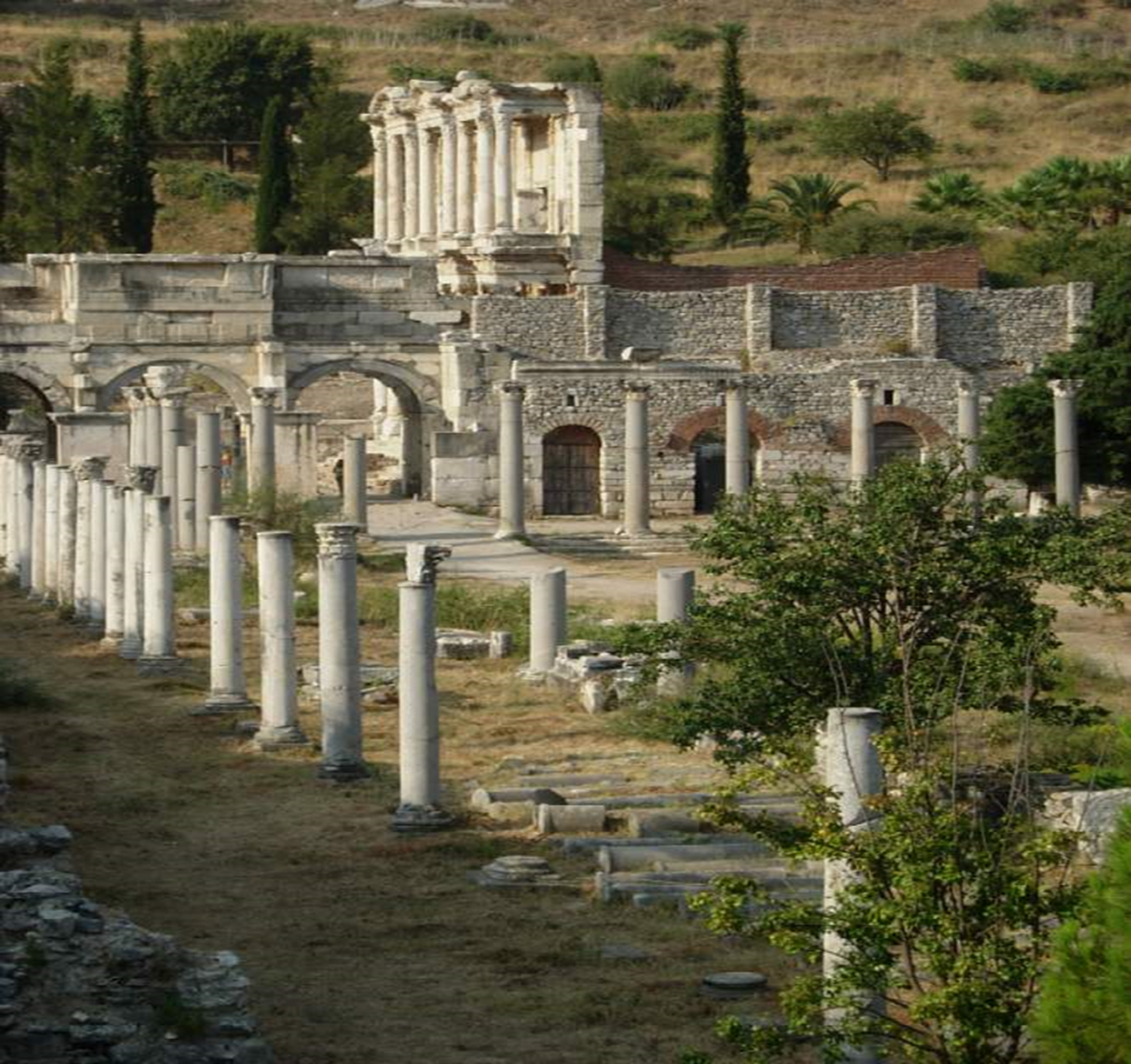 EBD
3º TRIMESTRE 2017
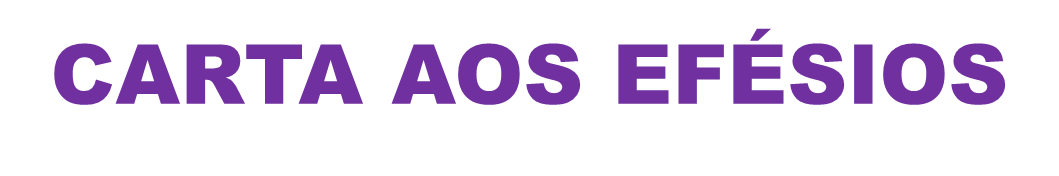 CARTA AOS EFÉSIOS
Lição 7: Oração de Paulo pelos Efésios
CARTA AOS EFÉSIOSLição 7: Oração de Paulo pelos Efésios
Leitura Bíblica:  Efésios 3. 14 a 21
Ef 3. 14  Por causa disso, me ponho de joelhos perante o Pai de nosso Senhor Jesus Cristo,    15  do qual toda a família nos céus e na terra toma o nome,    16  para que, segundo as riquezas da sua glória, vos conceda que sejais corroborados com poder pelo seu Espírito no homem interior;    17  para que Cristo habite, pela fé, no vosso coração; a fim de, estando arraigados e fundados em amor,    18  poderdes perfeitamente compreender, com todos os santos, qual seja a largura, e o comprimento, e a altura, e a profundidade    19  e conhecer o amor de Cristo, que excede todo entendimento, para que sejais cheios de toda a plenitude de Deus.    20  Ora, àquele que é poderoso para fazer tudo muito mais abundantemente além daquilo que pedimos ou pensamos, segundo o poder que em nós opera,    21  a esse glória na igreja, por Jesus Cristo, em todas as gerações, para todo o sempre. Amém!
CARTA AOS EFÉSIOSLição 7: Oração de Paulo pelos Efésios
Texto Áureo:
	
 	“Por causa disso, me ponho de joelhos perante o Pai de nosso Senhor Jesus Cristo”
					(Ef.3.14)
CARTA AOS EFÉSIOSLição 7: Oração de Paulo pelos Efésios
- Introdução

I – Comunhão com o Pai
				(vv. 14,15)
II– Objetivos da oração
				(vv.16-19)
III– Deus tem poder para ir além
				(vv. 20,21)	
	- Conclusão
CARTA AOS EFÉSIOSLição 7: Oração de Paulo pelos Efésios
Introdução						

	Nesta lição vamos estudar a segunda oração de Paulo pela igreja; na primeira, ele pediu ao Pai que desse à igreja visão espiritual; nesta, ele pede ao Pai fortalecimento no homem interior. Não obstante Paulo estar em uma prisão, seu pedido em nenhum momento tem caráter material, ou mesmo individual; sua oração é sempre em favor dos irmãos. Ela tem características próprias, objetivos claros e busca sempre a vontade de Deus.
[Speaker Notes: VOS DÊ O ESPÍRITO DE SABEDORIA E DE REVELAÇÃO,  18  TENDO ILUMINADOS OS OLHOS DO VOSSO ENTENDIMENTO,      Não procura seus próprios interesses]
CARTA AOS EFÉSIOSLição 7: Oração de Paulo pelos Efésios
- Introdução

I – Comunhão com o Pai
				(vv. 14,15)
II– Objetivos da oração
				(vv.16-19)
III– Deus tem poder para ir além
				(vv. 20,21)	
	- Conclusão
Ef 3. 14  Por causa disso, me ponho de joelhos perante o Pai de nosso Senhor Jesus Cristo,    

15  do qual toda a família nos céus e na terra toma o nome,
[Speaker Notes: MINHA COMPREENSÃO DO MISTÉRIO DE CRISTO,       lição anterior]
CARTA AOS EFÉSIOSLição 7: Oração de Paulo pelos Efésios
I – Comunhão com o Pai				    	1

	Paulo sempre mantém o modelo de oração, que é dirigir o pedido a Deus e em nome de Jesus. Ao Pai porque é d’Ele que vem a resposta para a oração; e por Jesus porque Ele é o caminho para se chegar ao Pai – não há outra forma de o homem pecador se achegar a Deus.
[Speaker Notes: PAI     NOSSO  QUE  ESTAIS  NOS   CÉUS		O VÉU  RASGADO]
CARTA AOS EFÉSIOSLição 7: Oração de Paulo pelos Efésios
I – Comunhão com o Pai				    	   2

	Paulo tem certeza do acesso, pois usa a expressão “perante”, ou seja, face a face. Não é um ato meramente religioso, mas consciente, racional. Além de reconhecer que Ele é o Pai de toda a família nos céus e na terra e, se há algum pedido a fazer pelos filhos, é perante o Pai que se deve comparecer.   (Ec 5. 12)
[Speaker Notes: humildade		de  joelhos]
Ec 5.  1 Guarda o teu pé, quando entrares na Casa de Deus; e inclina-te mais a ouvir do que a oferecer sacrifícios de tolos, pois não sabem que fazem mal.
2  Não te precipites com a tua boca, nem o teu coração se apresse a pronunciar palavra alguma diante de Deus; porque Deus está nos céus, e tu estás sobre a terra; pelo que sejam poucas as tuas palavras.
[Speaker Notes: HUMILDADE		DE  JOELHOS]
CARTA AOS EFÉSIOSLição 7: Oração de Paulo pelos Efésios
- Introdução

I – Comunhão com o Pai
				(vv. 14,15)
II– Objetivos  da  oração
				(vv.16-19)
III– Deus tem poder para ir além
				(vv. 20,21)	
	- Conclusão
Ef 3.  16  para que, segundo as riquezas da sua glória, vos conceda que sejais corroborados com poder pelo seu Espírito no homem interior;
17  para que Cristo habite, pela fé, no vosso coração; a fim de, estando arraigados e fundados em amor, 
18  poderdes perfeitamente compreender, com todos os santos, qual seja a largura, e o comprimento, e a altura, e a profundidade    
19  e conhecer o amor de Cristo, que excede todo entendimento, para que sejais cheios de toda a plenitude de Deus.
[Speaker Notes: II– Objetivos  da  oração	(vv.16-19)]
CARTA AOS EFÉSIOSLição 7: Oração de Paulo pelos Efésios
II– Objetivos da oração					1

	O primeiro pedido foi para que os irmãos fossem fortalecidos com poder. A expressão tem a ideia de domínio, ou seja, os irmãos deveriam ser dominados pelo poder do Espírito Santo. E não é uma ação externa, pois Paulo está pedindo esse revestimento no homem interior. Esta promessa está contida em João 14.16, 17 e 20, assim como em Atos 1. 8.
[Speaker Notes: NA REFERÊNCIA DE JOÃO, JESUS DISSE: “PORQUE HABITA CONVOSCO E ESTARÁ EM VÓS” – OU SEJA, É UMA AÇÃO INTERIOR.]
João 14. 16  E eu rogarei ao Pai, e ele vos dará outro Consolador, para que fique convosco para sempre,
17  o Espírito da verdade, que o mundo não pode receber, porque não o vê, nem o conhece; mas vós o conheceis, porque habita convosco e estará em vós.

20  Naquele dia, conhecereis que estou em meu Pai, e vós, em mim, e eu, em vós.
[Speaker Notes: FIGURA  NO GALHO ENXERTADO  E  A    SEIVA      Quando o Esp S. reveste o homem interior, estamos prontos, pois, ainda q o exterior sofra, o interior está revestido (2 Co 4.16).]
CARTA AOS EFÉSIOSLição 7: Oração de Paulo pelos Efésios
II– Objetivos da oração					3

	Mas Paulo ainda diz mais: para que Cristo habite em vosso coração, ou seja, instale-se; esteja em casa ou ainda se estabeleça. Uma vez que somos templo, este precisa ser dedicado totalmente a Ele. A nossa vida não deve ser uma casa para Jesus estar esporadicamente; pelo contrário, Ele precisa habitar.
[Speaker Notes: É verdade que o vaso é de barro (2 Cor 4.7)	I Jo 3.3  E qualquer que nele tem esta esperança purifica-se a si mesmo, como também ele é puro.]
CARTA AOS EFÉSIOSLição 7: Oração de Paulo pelos Efésios
II– Objetivos da oração					4

		Dessa forma o Espírito Santo fará com que os irmãos lancem raízes e se firmem cada vez mais em amor no lugar onde Cristo nos colocou – nos lugares celestiais. O que contrasta com a vida carnal que é superficial, que não entende nada das maravilhas de Deus! Na presença d’Ele podemos compreender como o Reino de Deus alcança para a salvação os piores pecadores; e a vitória final será de seu Ungido (Fp 2.9-11; 1 Co 15. 24).
Fp 2. 9  Pelo que também Deus o exaltou soberanamente e lhe deu um nome que é sobre todo o nome,    10  para que ao nome de Jesus se dobre todo joelho dos que estão nos céus, e na terra, e debaixo da terra,     11  e toda língua confesse que Jesus Cristo é o Senhor, para glória de Deus Pai.

1 Co 15. 24  Depois, virá o fim, quando tiver entregado o Reino a Deus, ao Pai, e quando houver aniquilado todo império e toda potestade e força.
CARTA AOS EFÉSIOSLição 7: Oração de Paulo pelos Efésios
II– Objetivos da oração					5

	A mente humana não compreende essas coisas e esse é outro objetivo na oração de Paulo, para que os irmãos conhecessem o que não pode ser conhecido por métodos humanos, o que ultrapassa o conhecimento racional (1 Co 2.9-14). Este era o desejo de Paulo – que os irmãos fossem tirados do plano natural e levados para o sobrenatural, de maneira que o homem estará cheio de toda a plenitude de Deus.
1 Co 2. 9  Mas, como está escrito: As coisas que o olho não viu, e o ouvido não ouviu, e não subiram ao coração do homem são as que Deus preparou para os que o amam.    10  Mas Deus no-las revelou pelo seu Espírito; porque o Espírito penetra todas as coisas, ainda as profundezas de Deus.    11  Porque qual dos homens sabe as coisas do homem, senão o espírito do homem, que nele está? Assim também ninguém sabe as coisas de Deus, senão o Espírito de Deus.    12  Mas nós não recebemos o espírito do mundo, mas o Espírito que provém de Deus, para que pudéssemos conhecer o que nos é dado gratuitamente por Deus.    13  As quais também falamos, não com palavras de sabedoria humana, mas com as que o Espírito Santo ensina, comparando as coisas espirituais com as espirituais.    14  Ora, o homem natural não compreende as coisas do Espírito de Deus, porque lhe parecem loucura; e não pode entendê-las, porque elas se discernem espiritualmente.
Ef 3.18 poderdes perfeitamente compreender, com todos os santos, qual seja a largura, e o comprimento, e a altura, e a profundidade
    
19  e conhecer o amor de Cristo, que excede todo entendimento, para que sejais cheios de toda a plenitude de Deus.
CARTA AOS EFÉSIOSLição 7: Oração de Paulo pelos Efésios
- Introdução

I – Comunhão com o Pai
				(vv. 14,15)
II– Objetivos da oração
				(vv.16-19)
III– Deus tem poder para ir além
				(vv. 20,21)	
	- Conclusão
Ef 3.   20  Ora, àquele que é poderoso para fazer tudo muito mais abundantemente além daquilo que pedimos ou pensamos, segundo o poder que em nós opera,

21  a esse glória na igreja, por Jesus Cristo, em todas as gerações, para todo o sempre. Amém!
CARTA AOS EFÉSIOSLição 7: Oração de Paulo pelos Efésios
III– Deus tem poder para ir além				1

	Ora, tudo isso que foi colocado ainda não é nada perto do que Deus tem poder para fazer pela igreja, Ele é poderoso para fazer muito mais. 

	Ef 3.   20  ... é poderoso para fazer tudo muito mais abundantemente além daquilo que pedimos ou pensamos, segundo o poder que em nós opera,
[Speaker Notes: A interpretação desse versículo é deturpada, porque é isolado do seu contexto. Vejam que o que Paulo afirma não diz respeito a coisas materiais, elas são totalmente espirituais.]
CARTA AOS EFÉSIOSLição 7: Oração de Paulo pelos Efésios
III– Deus tem poder para ir além				2

	Nesse sentido, que Deus faz além daquilo que pedimos ou até mesmo pensamos, muitas vezes não conhecemos a real necessidade espiritual dos irmãos, mas, conduzidos pelo Espírito Santo, alcançaremos aquilo que é a vontade de Deus (Rm 8.26). A obra que Deus realizou por meio de Cristo está muito além do entendimento humano, portanto, a Ele seja toda a honra e toda a glória.
Rm 8. 26 E da mesma maneira também o Espírito ajuda as nossas fraquezas; porque não sabemos o que havemos de pedir como convém, mas o mesmo Espírito intercede por nós com gemidos inexprimíveis.
CARTA AOS EFÉSIOSLição 7: Oração de Paulo pelos Efésios
- Introdução

I – Comunhão com o Pai
				(vv. 14,15)
II– Objetivos da oração
				(vv.16-19)
III– Deus tem poder para ir além
				(vv. 20,21)	
	- Conclusão
CARTA AOS EFÉSIOSLição 7: Oração de Paulo pelos Efésios
Conclusão							

	 Por esta oração de Paulo fica ainda mais claro o grande depósito de Deus em Cristo Jesus e que o papel da intercessão pela vida do povo é imprescindível. Somente através de uma vida diante da face de Deus é que a igreja sairá do natural e invadirá o sobrenatural. Não é ação humana; é de Deus, pelo poder do Seu Espírito.
[Speaker Notes: tomai toda a armadura de Deus, orando em todo tempo com toda oração e súplica por todos os santos	Oh, Senhor, encha-nos do Teu Espírito até que transbordemos!]
CARTA AOS EFÉSIOSLição 7: Oração de Paulo pelos Efésios
- Introdução

I – Comunhão com o Pai
				(vv. 14,15)
II– Objetivos da oração
				(vv.16-19)
III– Deus tem poder para ir além
				(vv. 20,21)	
	- Conclusão
CARTA AOS EFÉSIOSLição 7: Oração de Paulo pelos Efésios
Texto Áureo:
	
 	“Por causa disso, me ponho de joelhos perante o Pai de nosso Senhor Jesus Cristo”
					(Ef.3.14)
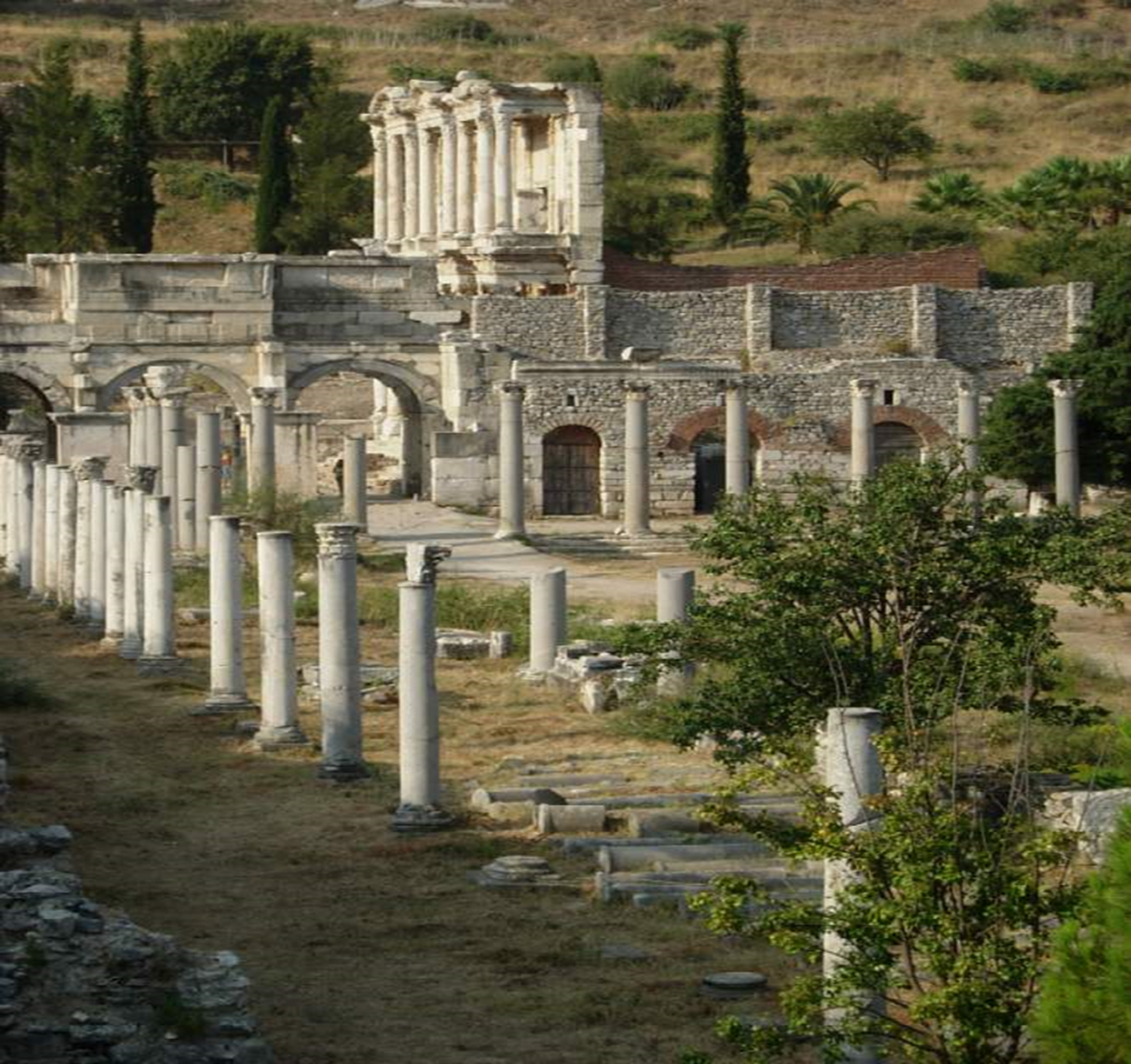 EBD
3º TRIMESTRE 2017
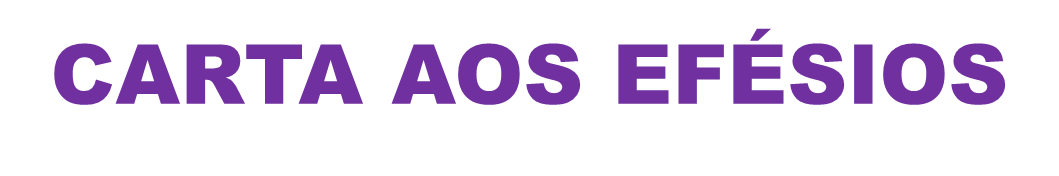